CHÀO MỪNG QUÝ THẦY CÔ VÀ CÁC EM HỌC SINH ĐẾN VỚI TIẾT HỌC NGÀY HÔM NAY
GV: HỒ THỊ HUYỀN
AI NHANH HƠN
LUẬT CHƠI
Học sinh thực hiện trò chơi theo nhóm, nhóm đứng đầu bảng xếp hạng sẽ nhận được qùa từ ban tổ chức
Học sinh tham gia bằng cách quét mã QR hoặc truy cập vào đường link
Link tham gia:
https://wordwall.net/play/36402/632/417
Place your screenshot here
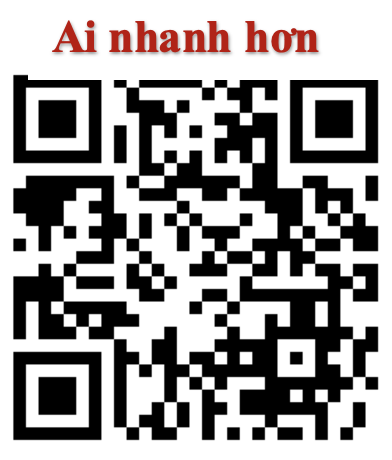 AI NHANH HƠN
Đáp án trò chơi:
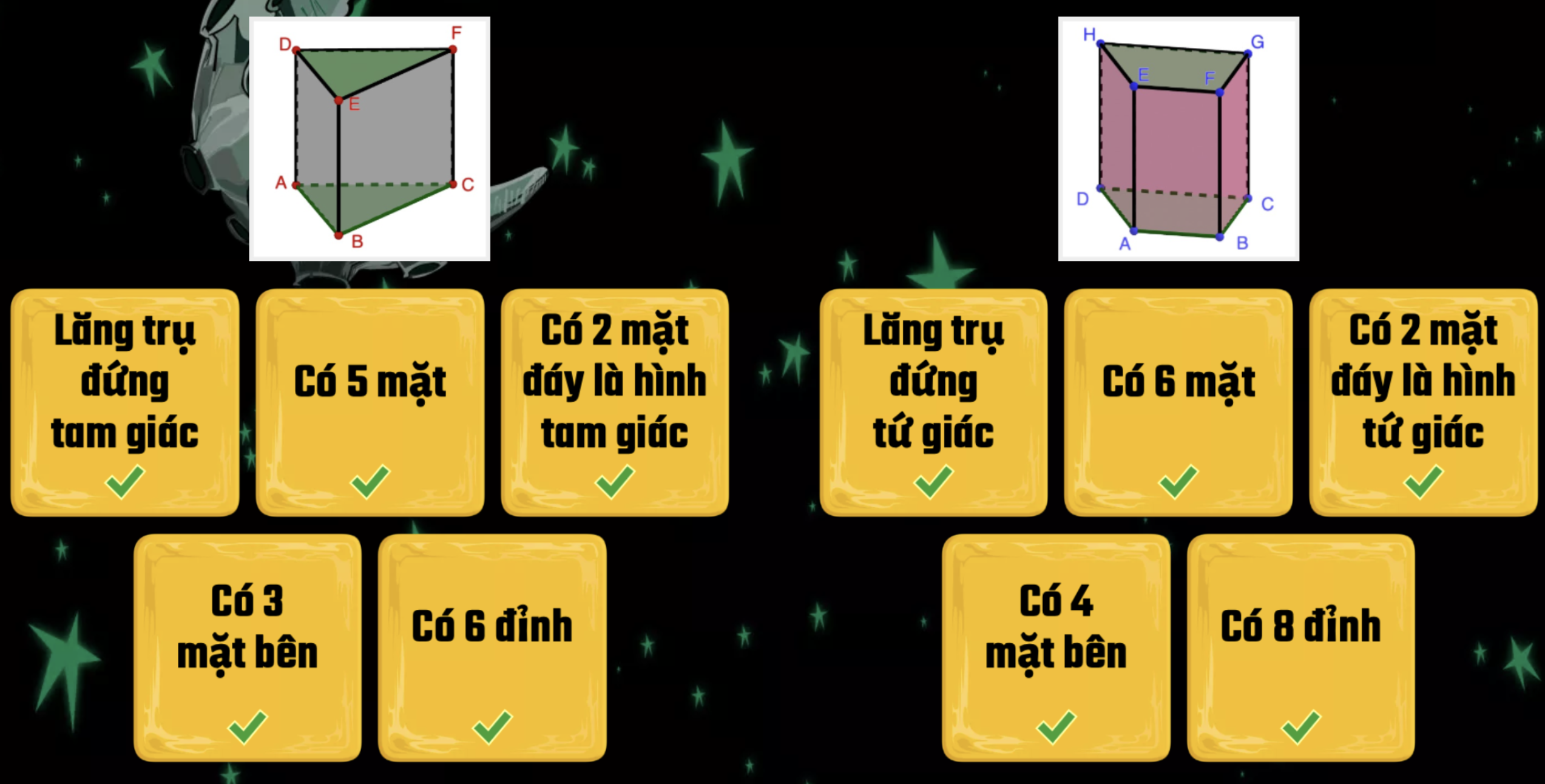 Cùng tìm đội thắng cuộc
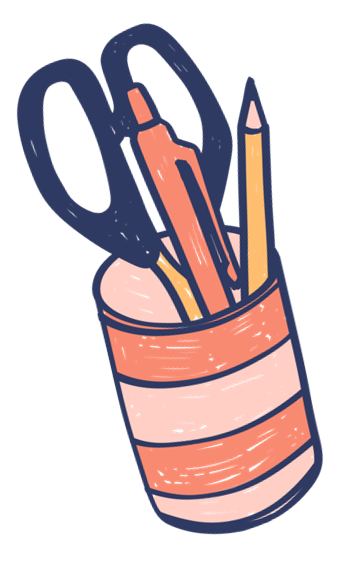 https://wordwall.net/vi/result/a/28754419
Tìm hiểu cách vẽ hình lăng trụ đứng 
bằng phần mềm Geogebra
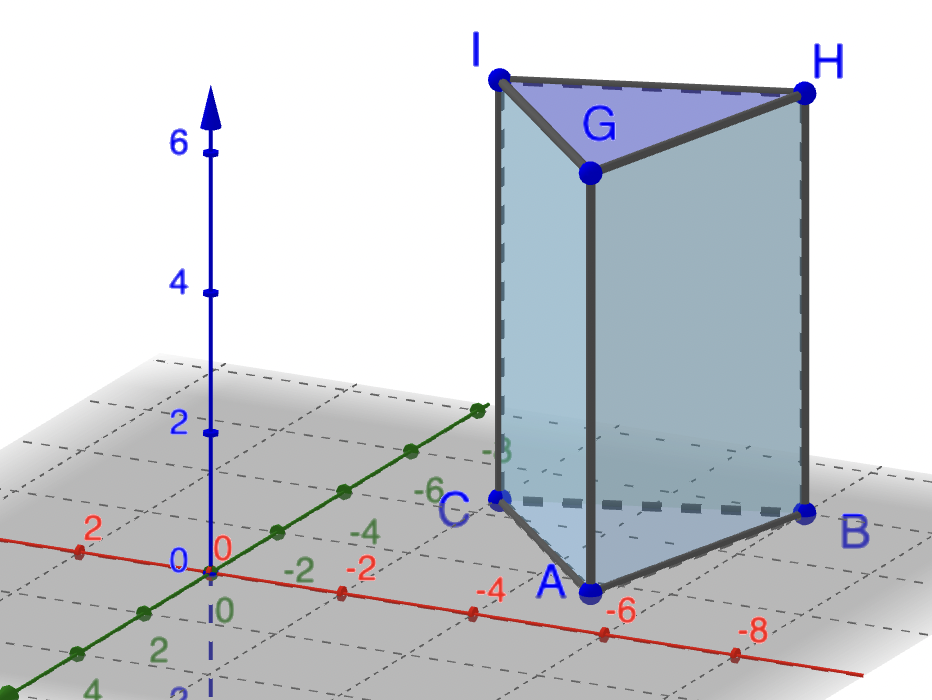 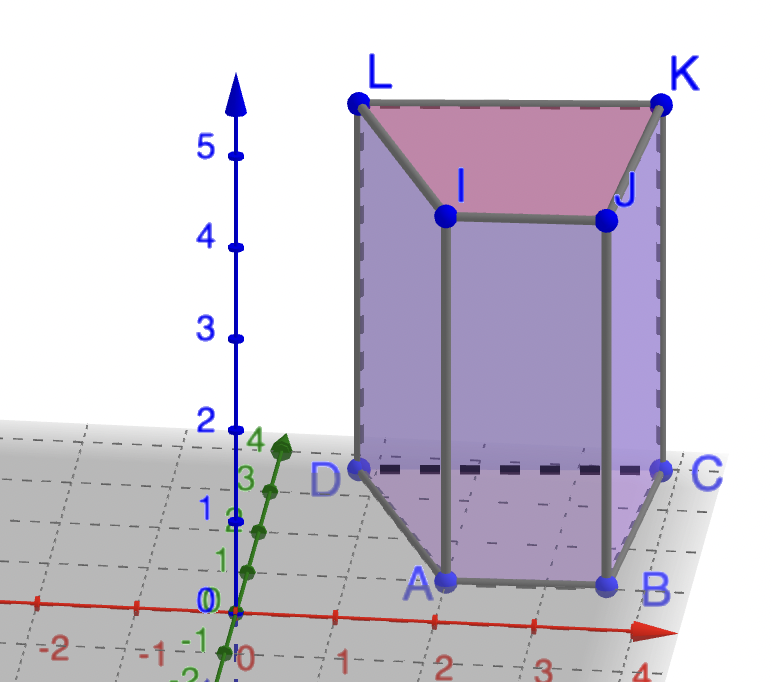 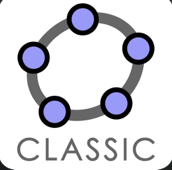 https://www.geogebra.org/classic/kncpyhse
Bài 4: DIỆN TÍCH XUNG QUANH VÀ THỂ TÍCH 
CỦA HÌNH LĂNG TRỤ ĐỨNG TAM GIÁC, 
LĂNG TRỤ ĐỨNG TỨ GIÁC (Tiết 1)
Trường: THCS Nguyễn Thị Hương
Lớp: 7A2
GV: Hồ Thị Huyền
NỘI DUNG
Nội dung 01
Khởi động
Hình thành kiến thức
Nội dung 02
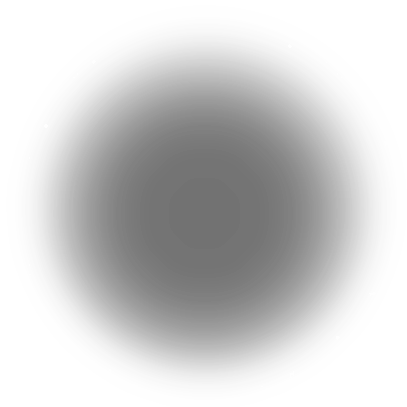 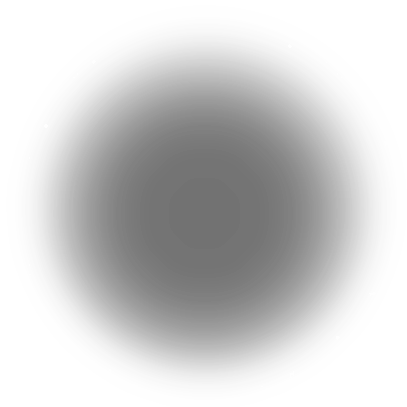 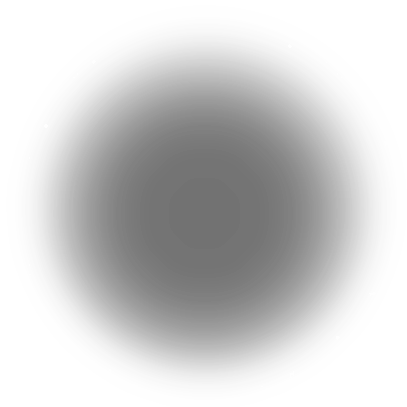 Diện tích xung quanh của hình lăng trụ
Thể tích của hình lăng trụ
Luyện tập
Nội dung 03
THẢO LUẬN NHÓM
Place your screenshot here
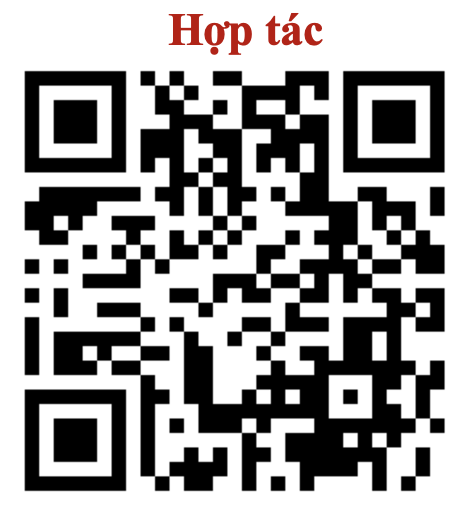 Học sinh thảo luận theo nhóm và hoàn thành phiếu học tập trực tuyến bằng cách quét mã QR hoặc truy cập vào được link
https://wordwall.net/play/36408/476/579
Đáp án câu hỏi thảo luận:
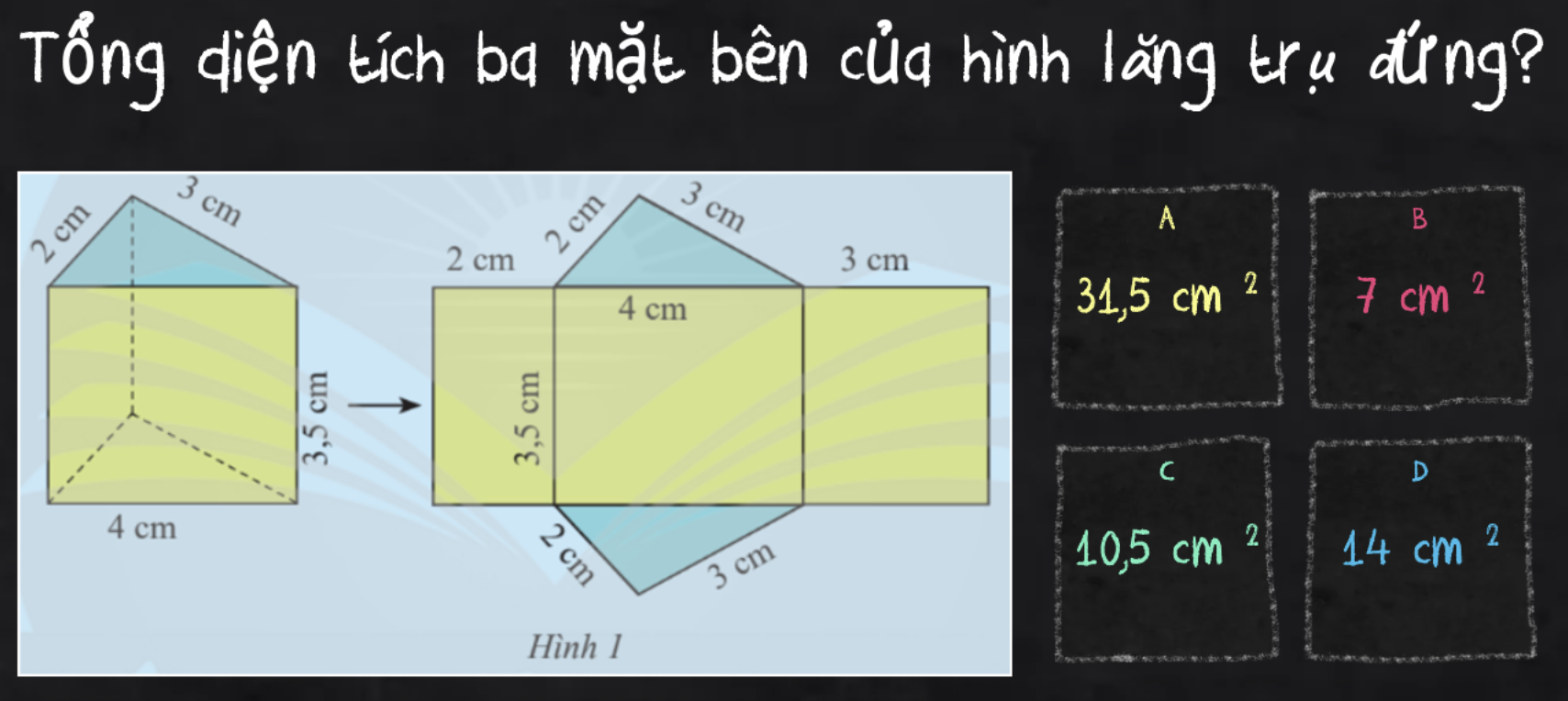 Câu 1
Tổng diện tích ba mặt bên của hình lăng trụ đứng là:
Đáp án câu hỏi thảo luận:
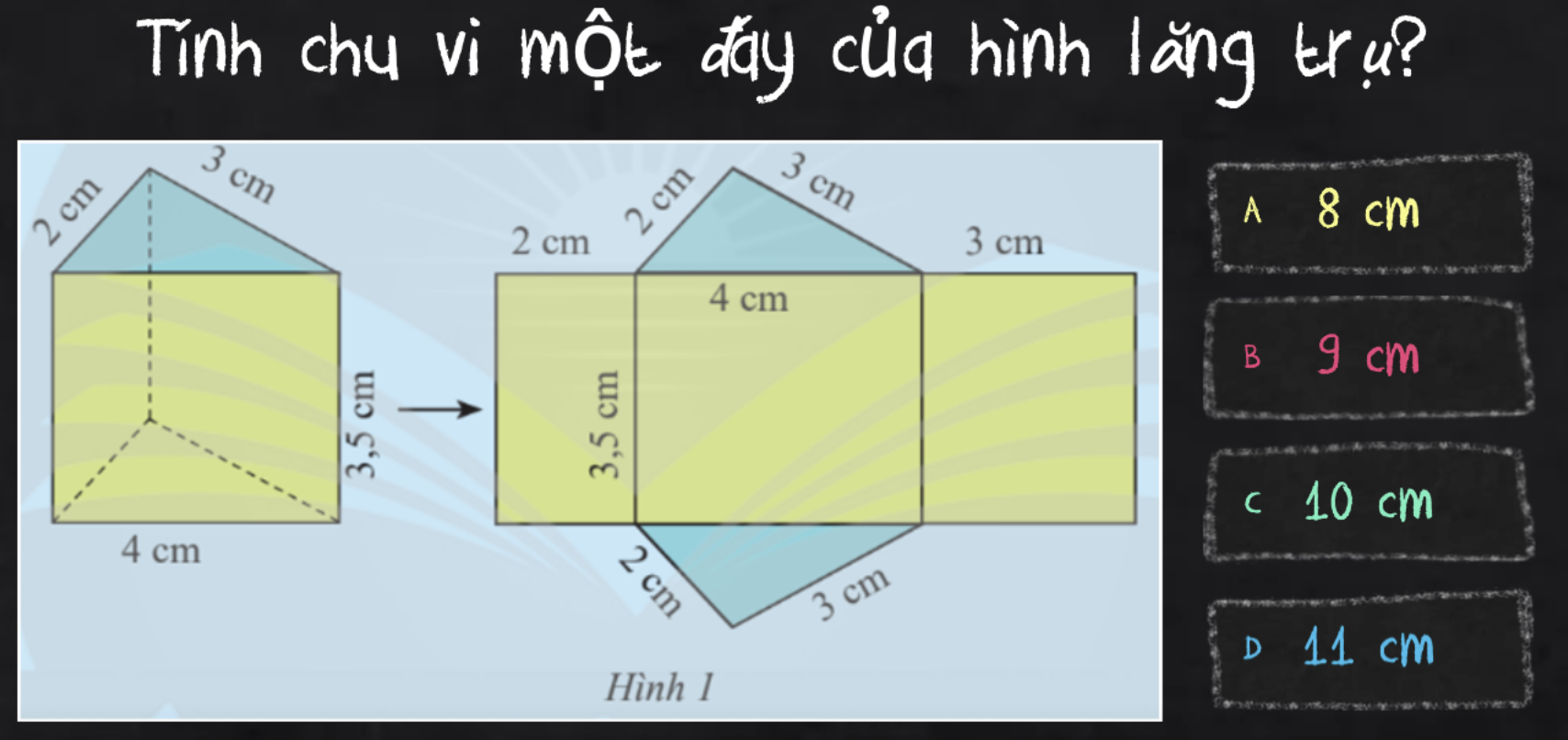 Câu 2
Chu vi đáy của hình lăng trụ là:
Đáp án câu hỏi thảo luận:
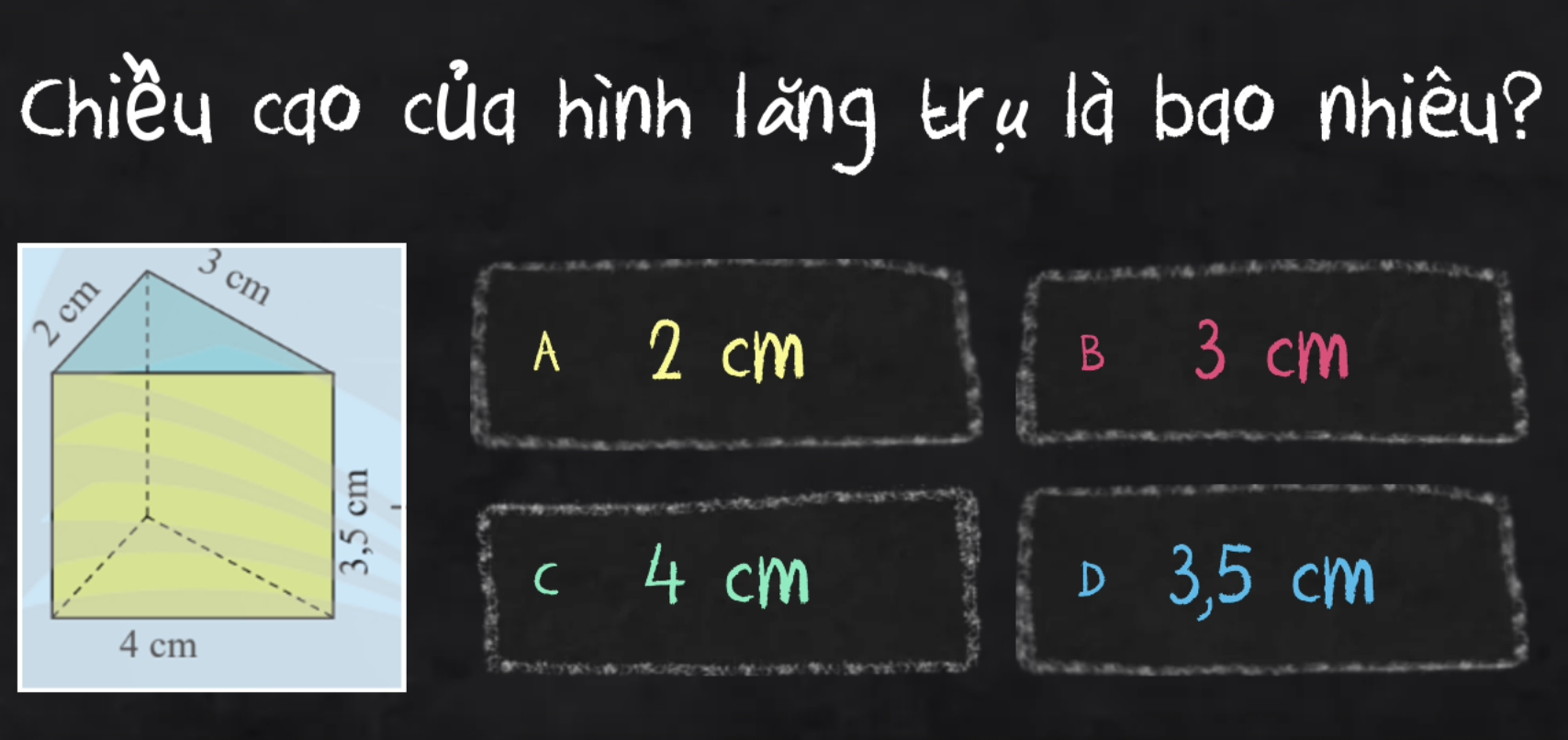 Câu 3
Chiều cao của hình lăng trụ đứng là:
Đáp án câu hỏi thảo luận:
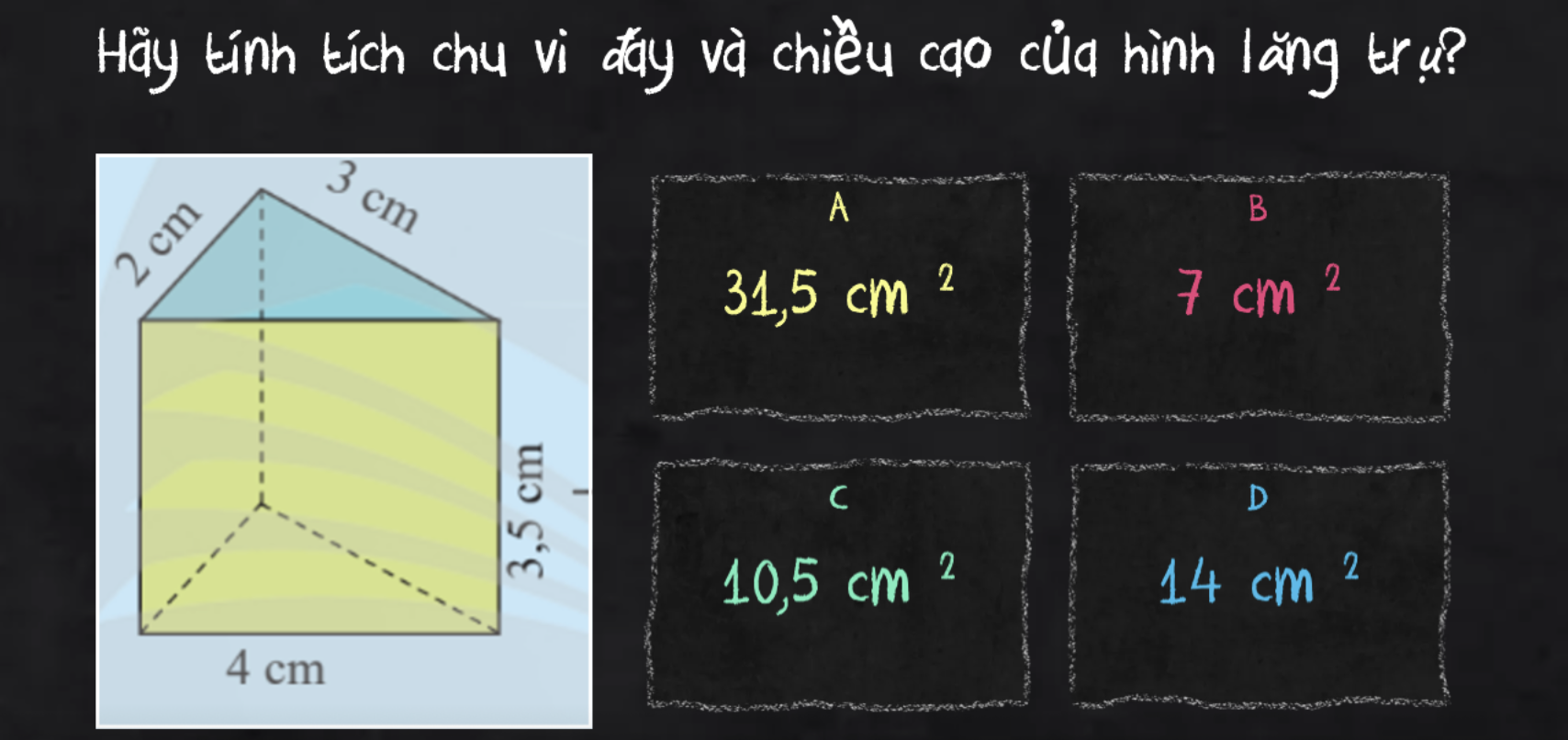 Câu 4
Tích chu vi đáy và chiều cao hình lăng trụ đứng là:
Đáp án câu hỏi thảo luận:
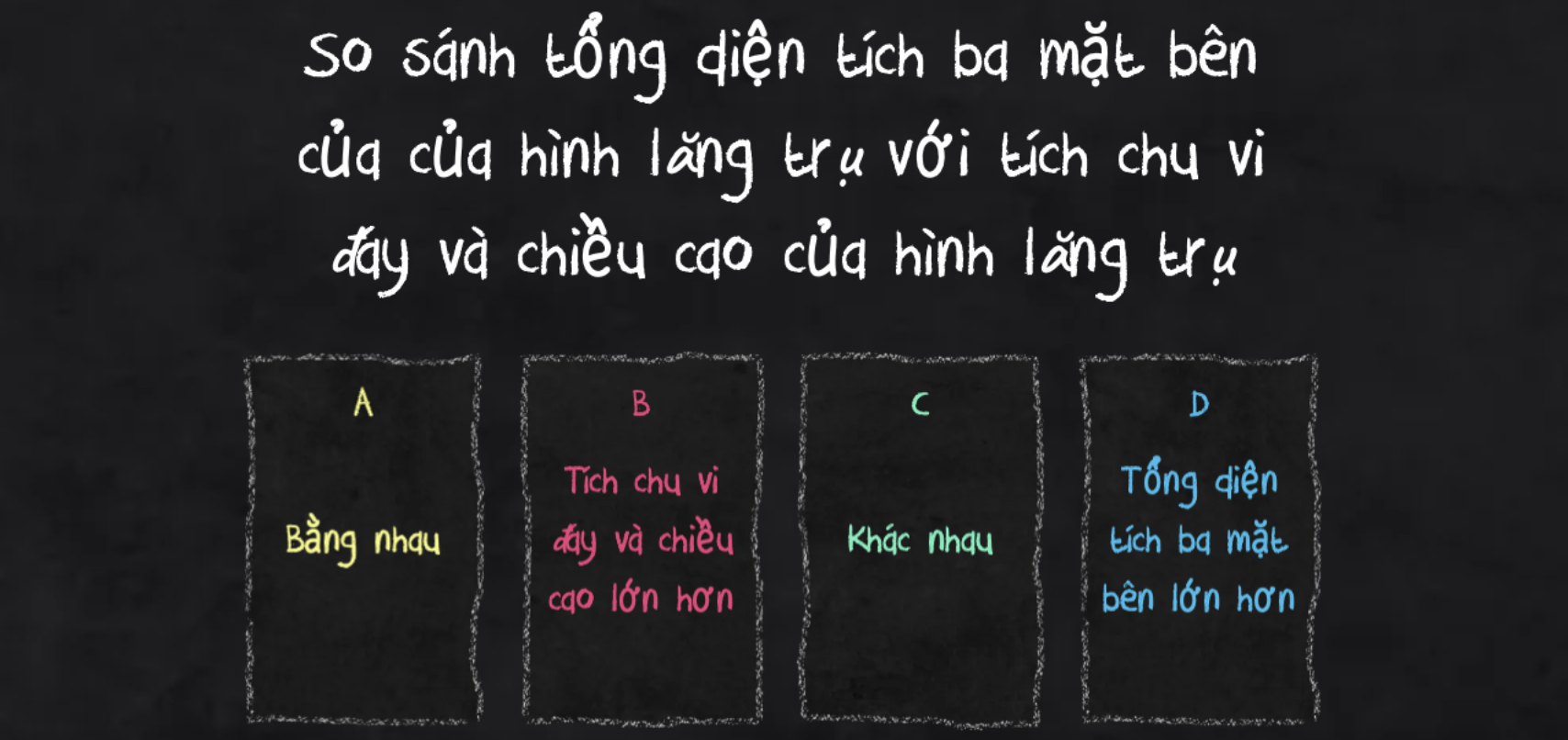 Câu 5
Nhận thấy tổng diện tích ba mặt bên của hình lăng trụ bằng tích chu vi đáy và chiều cao
Tìm đội về nhất
https://wordwall.net/vi/result/a/28756934
1. Diện tích xung quanh của hình lăng trụ đứng
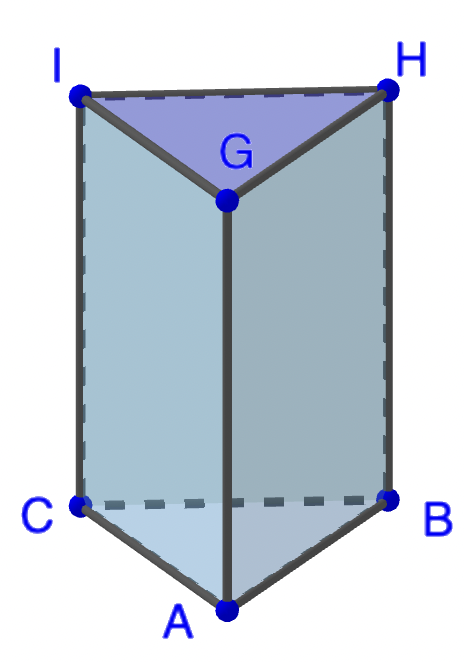 Diện tích xung quanh của hình lăng trụ đứng bằng chu vi đáy nhân với chiều cao
Chú ý:  Diện tích toàn phần của hình lăng trụ đứng bằng tổng diện tích xung quanh và diện tích hai đáy
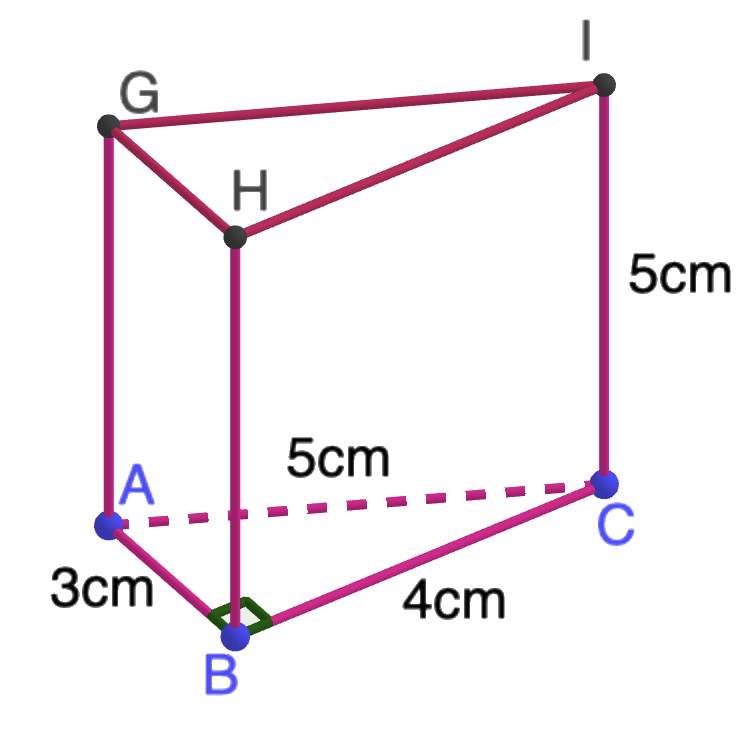 Ví dụ: Tính diện tích xung quanh của hình lăng trụ sau
Diện tích xung quanh của hình lăng trụ đứng tam giác là:
Dùng phần mềm Geogebra để tính thể tích của hình lăng trụ đứng
Place your screenshot here
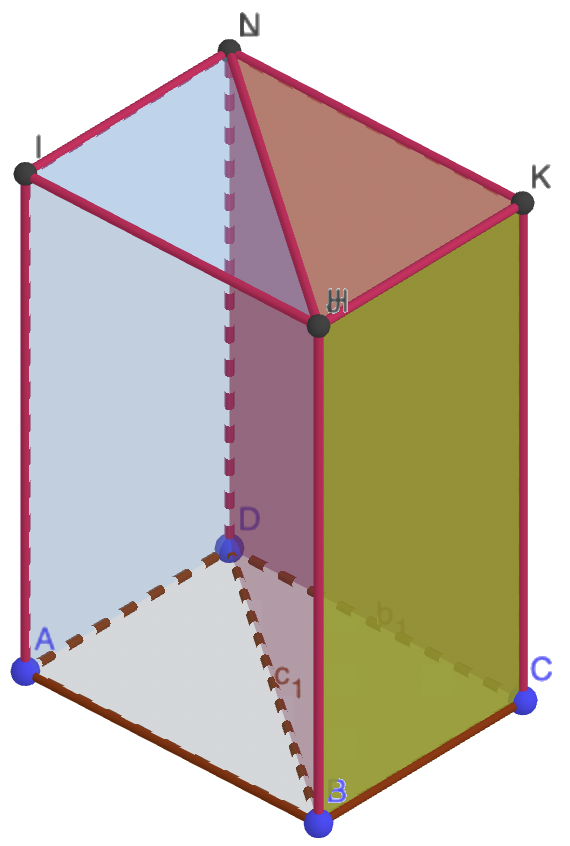 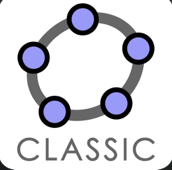 https://www.geogebra.org/classic/btq7kgyh
Cho hình vẽ, hãy thực hiện yêu cầu sau:
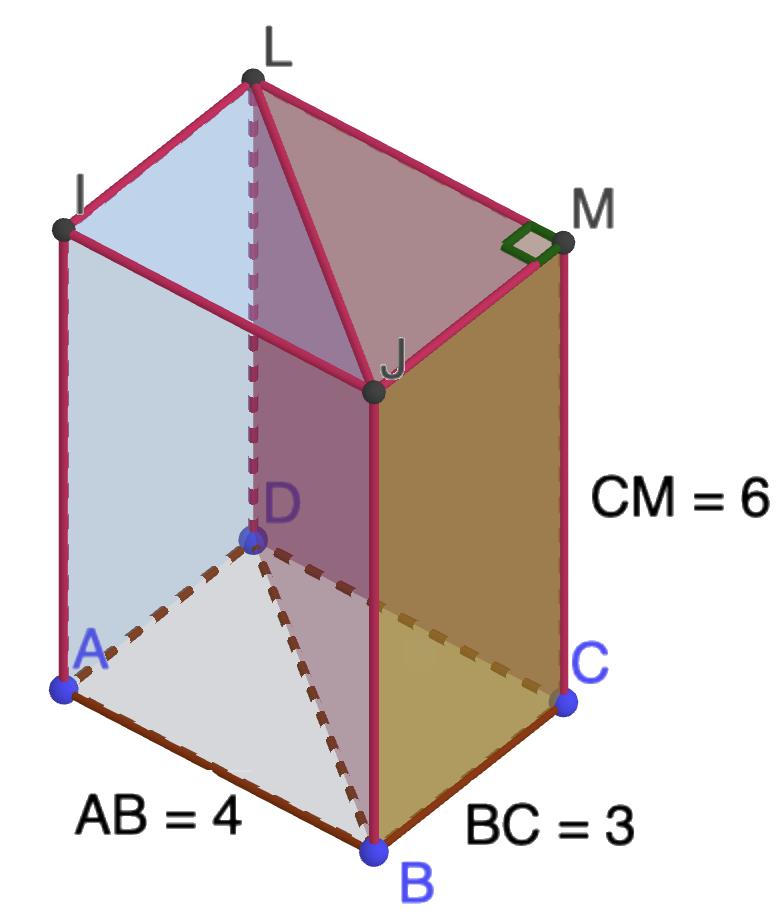 Hãy tính diện tích đáy của hình lăng trụ đứng tam giác BCD.JML, sau đó tính tích của diện tích đáy và chiều cao?
Giải:
+ Diện tích đáy của hình lăng trụ:
+ Tích diện tích và chiều cao:
Nhận thấy bằng thể tích của BCD.JML
2. Thể tích của hình lăng trụ đứng
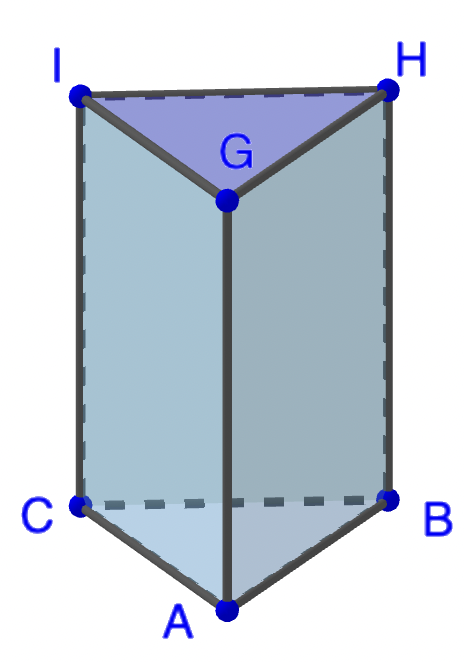 Thể tích của hình lăng trụ đứng bằng diện tích đáy nhân với chiều cao.
Ví dụ: Tính thể tích của hình lăng trụ sau:
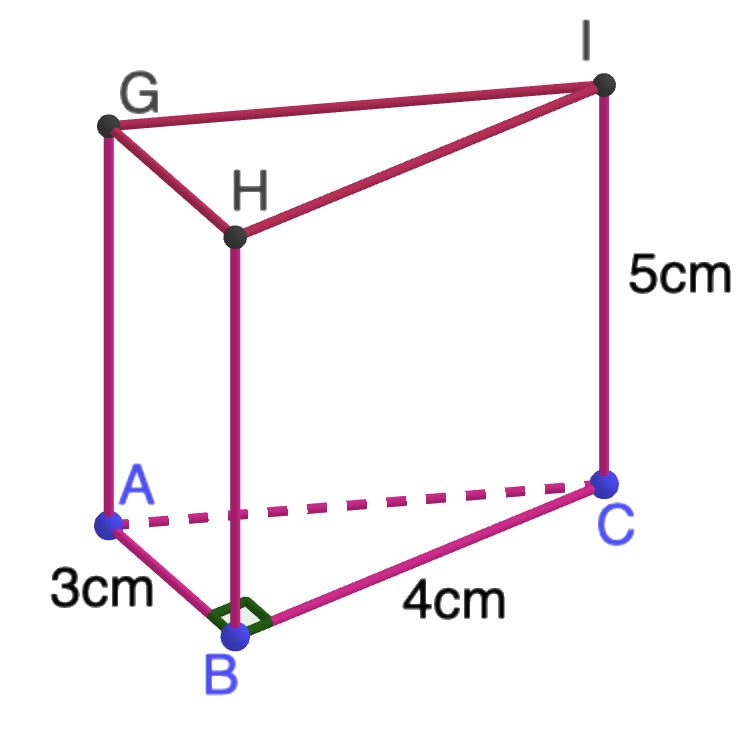 Thể tích của hình lăng trụ đứng tam giác là:
Luyện tập
BÀI TẬP NHÓM
Làm lịch để bàn, người ta cần chuẩn bị đế lịch hình lăng trụ đứng tam giác như vật mẫu. Em hãy đo kích thước và  giúp xưởng sản xuất tính diện tích phần bìa cứng cần dùng để làm nên một tấm lịch nhé!
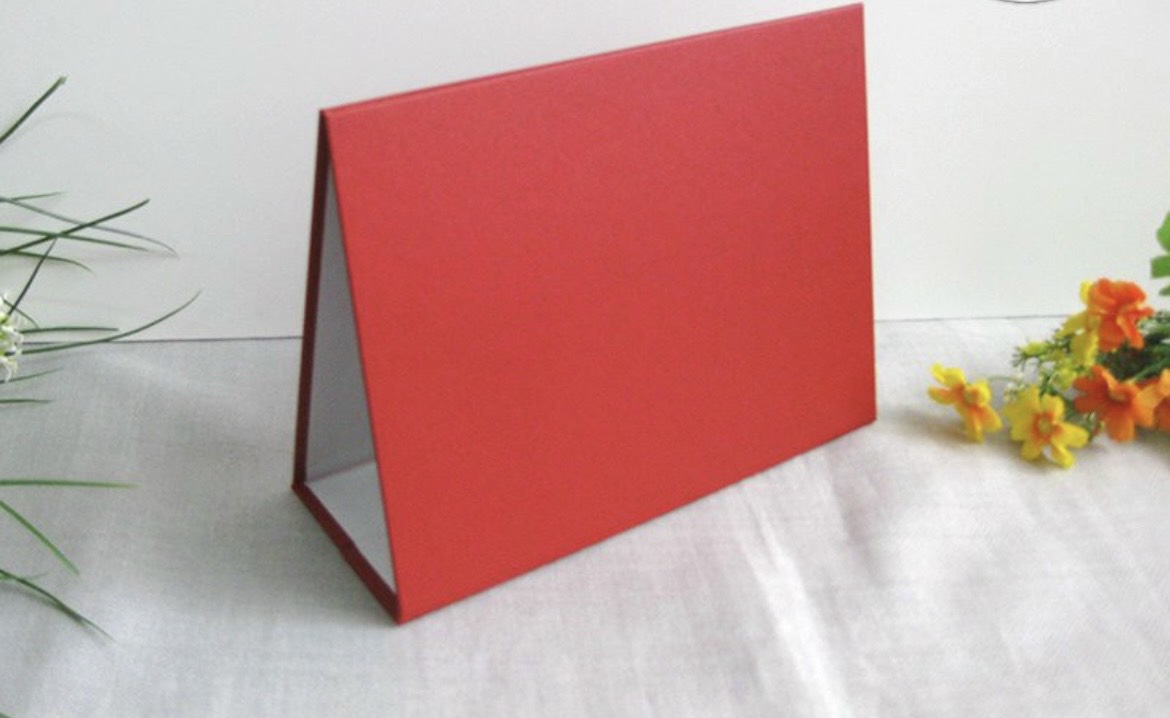 Place your screenshot here
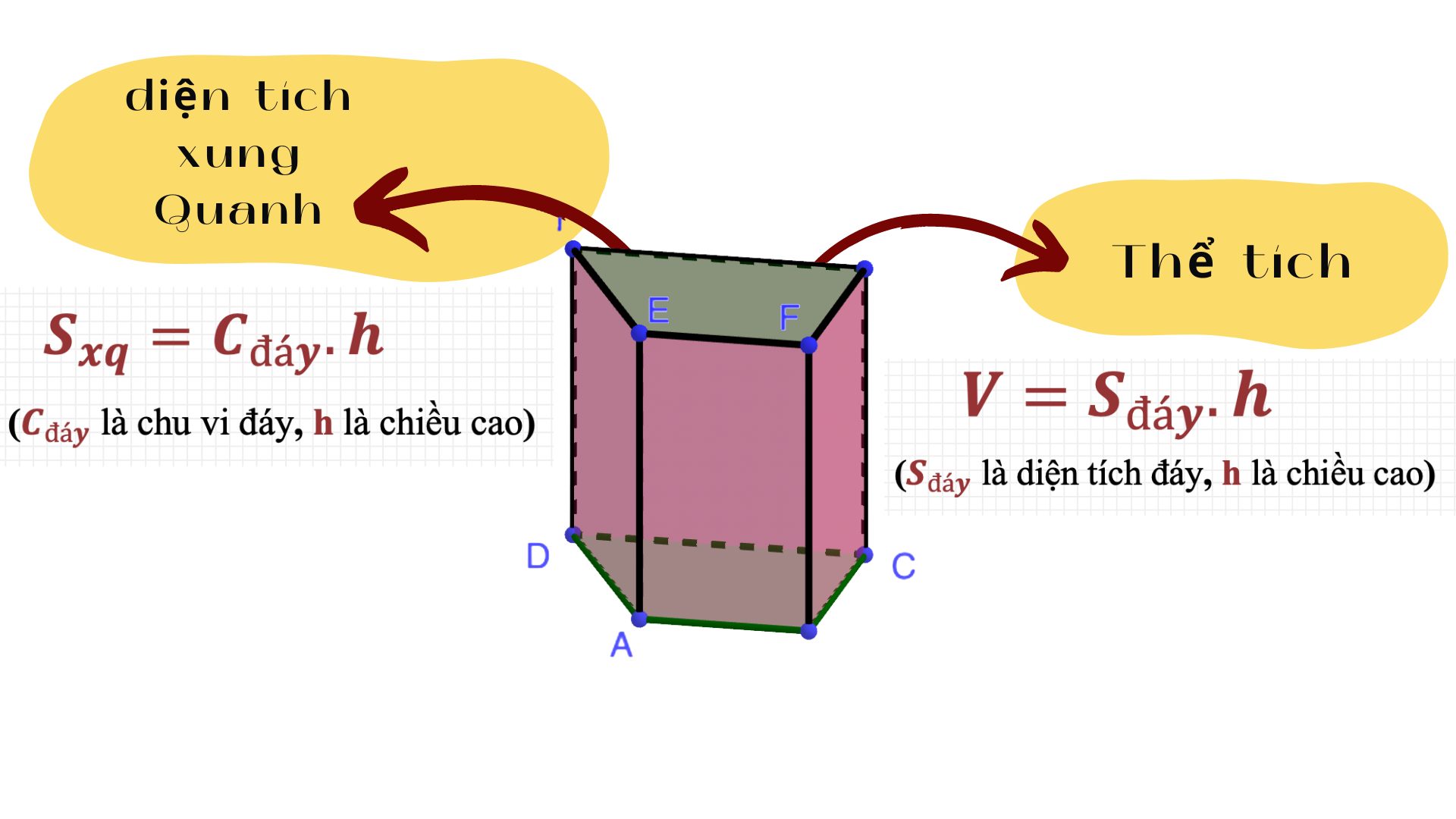 HỆ THỐNG LẠI KIẾN THỨC
* HƯỚNG DẪN HỌC Ở NHÀ
 - Ôn lại các kiến thức đã học về diện tích xung quanh và thể tích của hình lăng trụ đứng.
- Xem trước phần Diện tích xung quanh và thể tích của một số hình khối trong thực tiễn
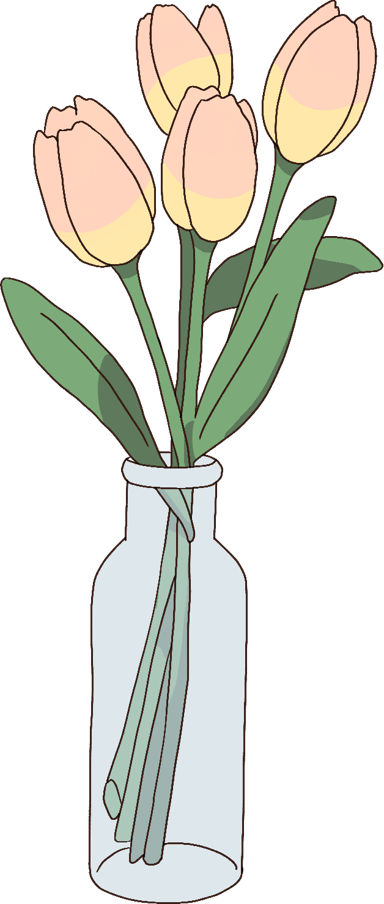 Xin chân thành cảm ơn sự có mặt của quý thầy cô và các em học sinh. Kính chúc một cuối tuần vui vẻ!